СОКРОВИЩЕ НА ВСЕ ВРЕМЕНА
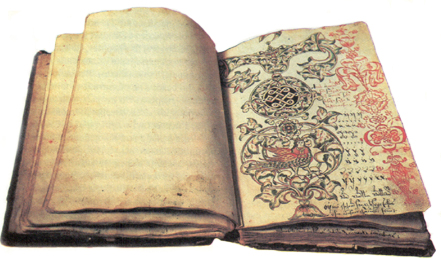 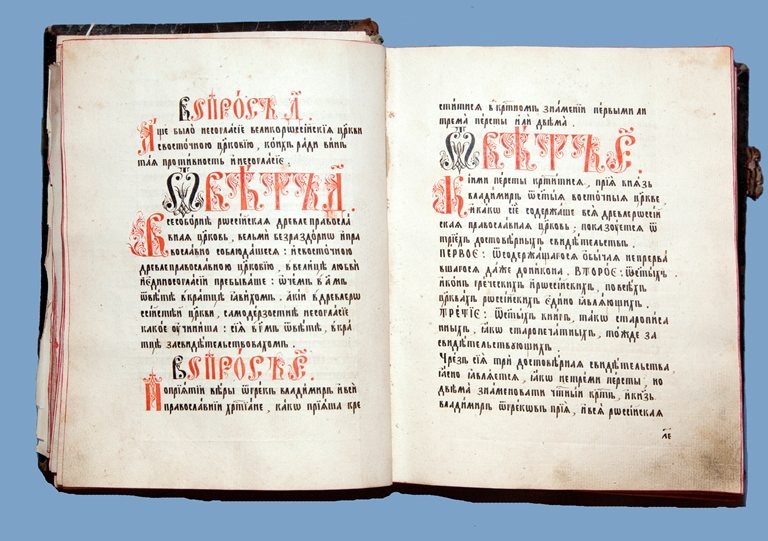 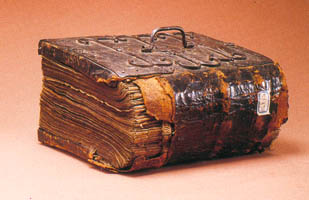 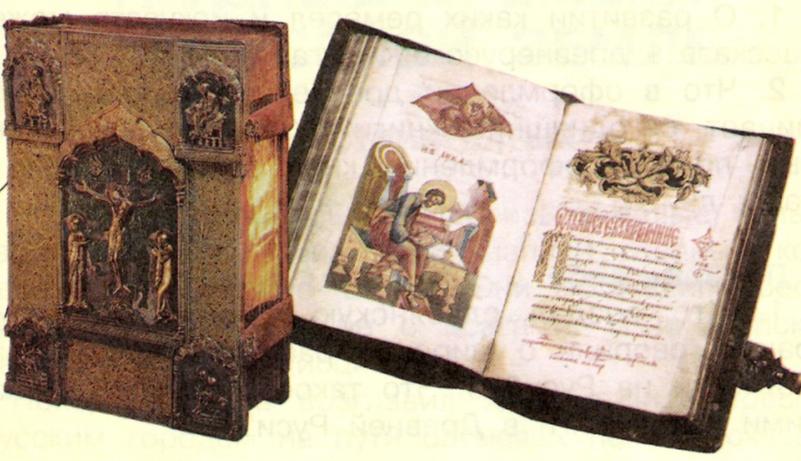 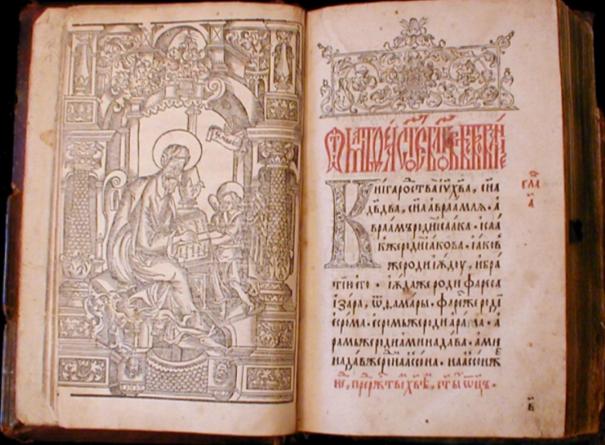 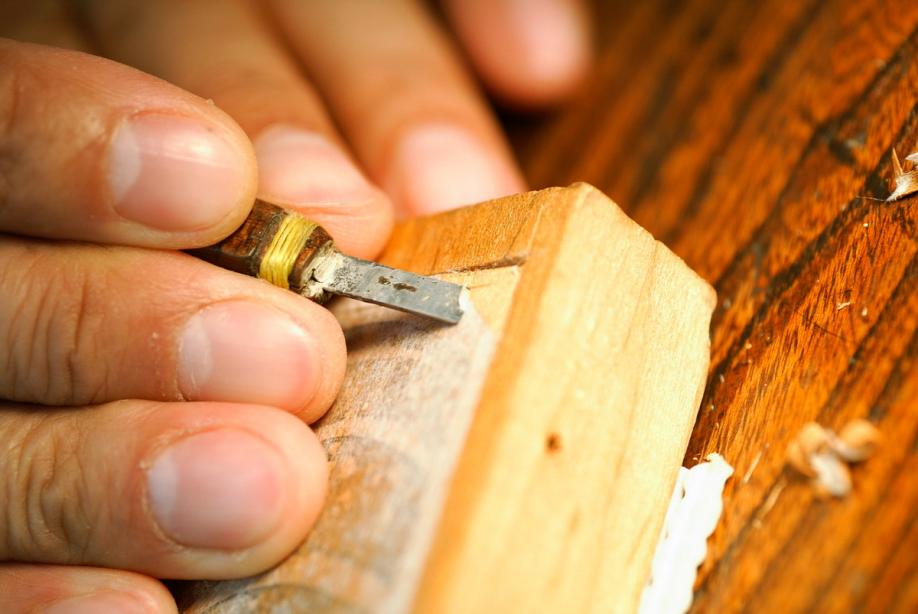 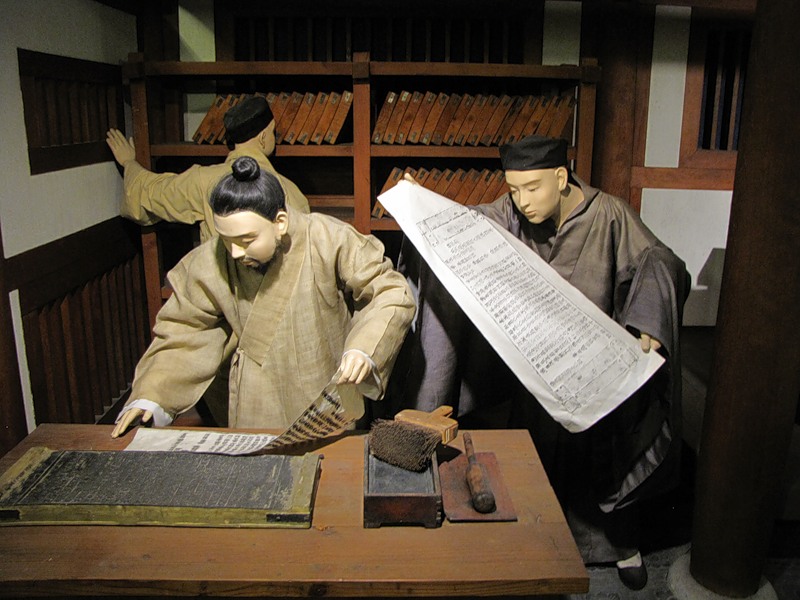 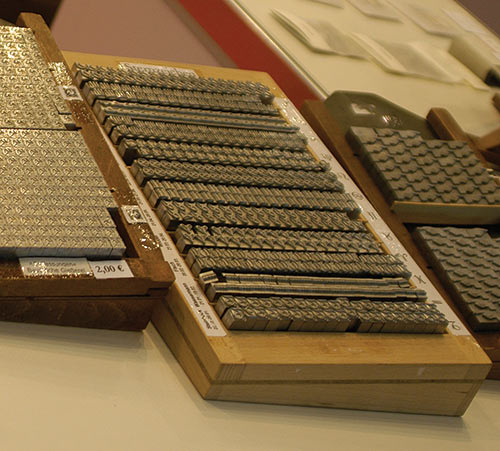 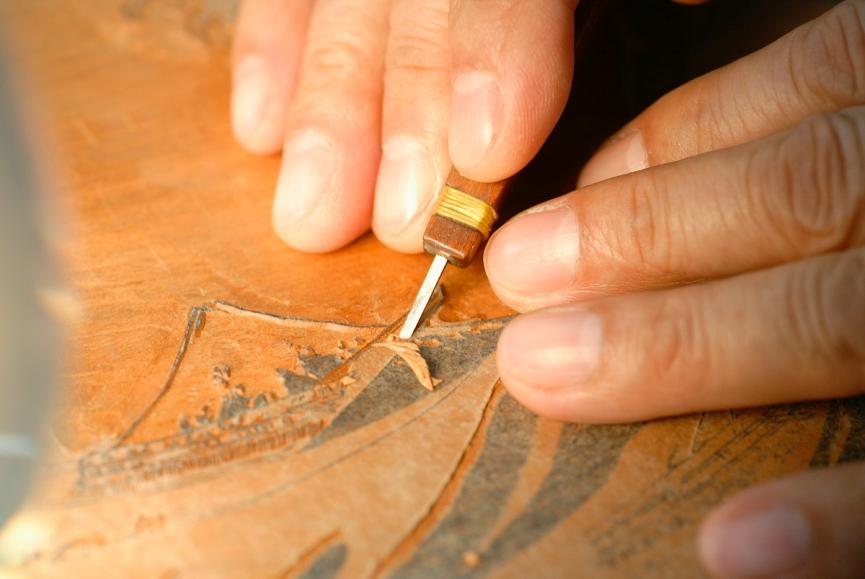 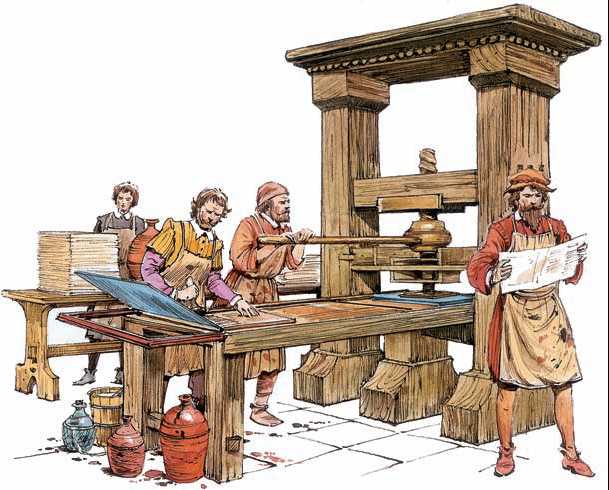 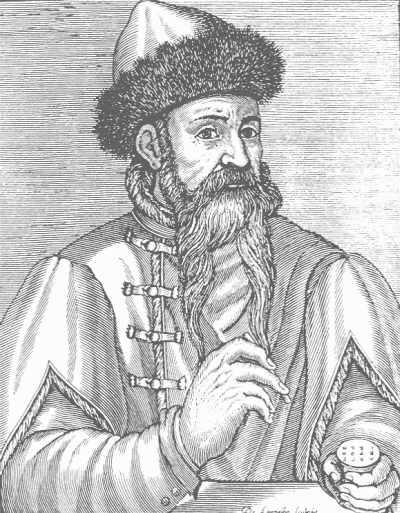 Иоганн Гутенберг
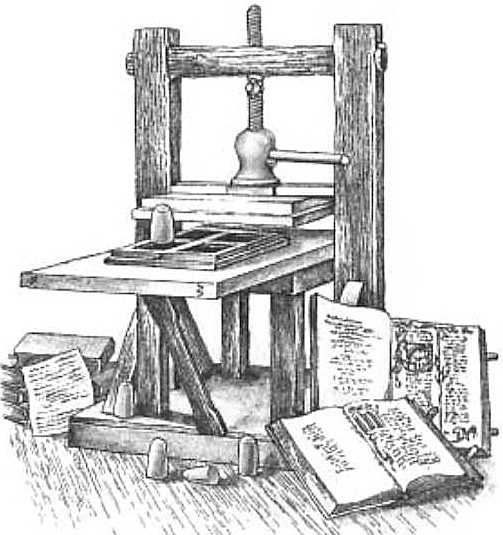 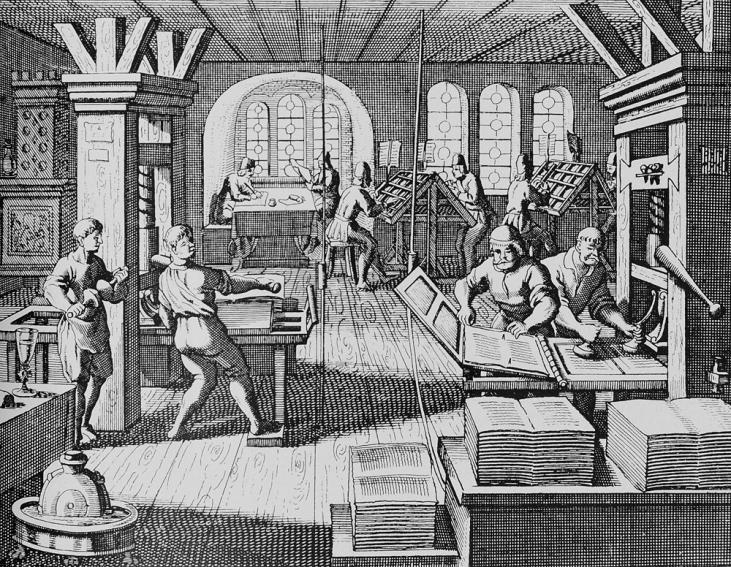 «Библия», напечатанная  Иоганном Гутенбергом
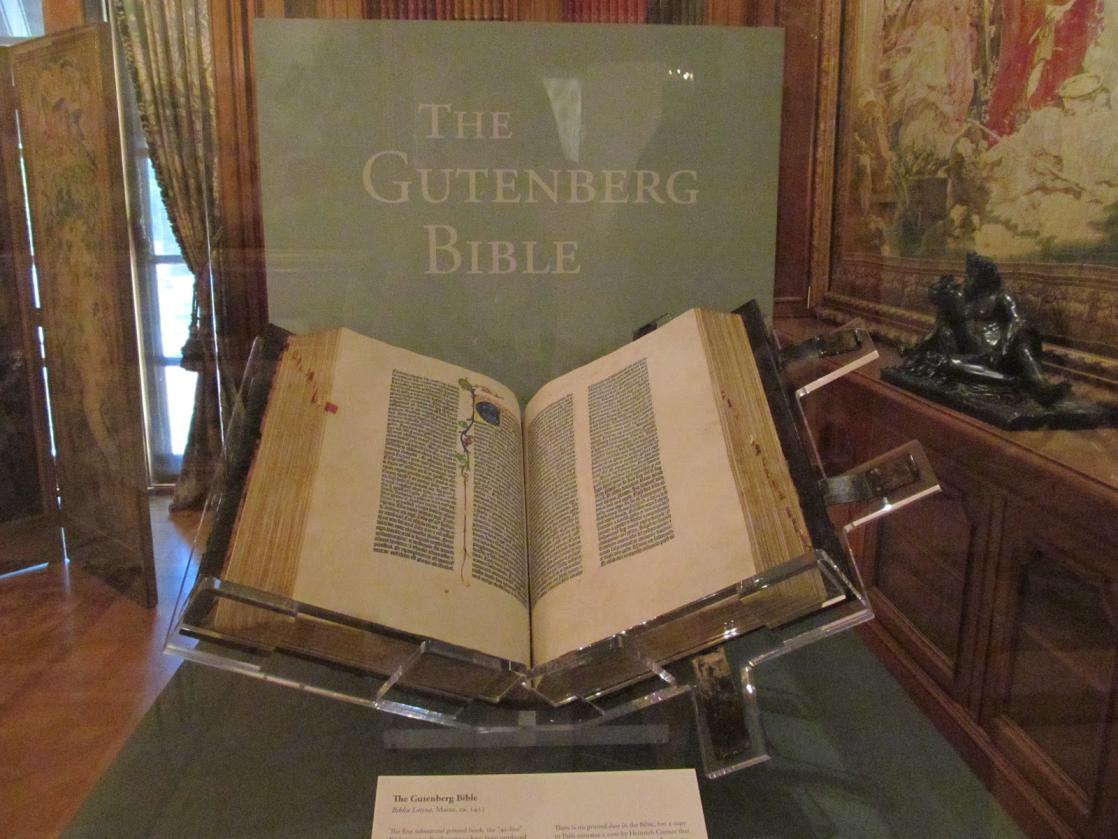 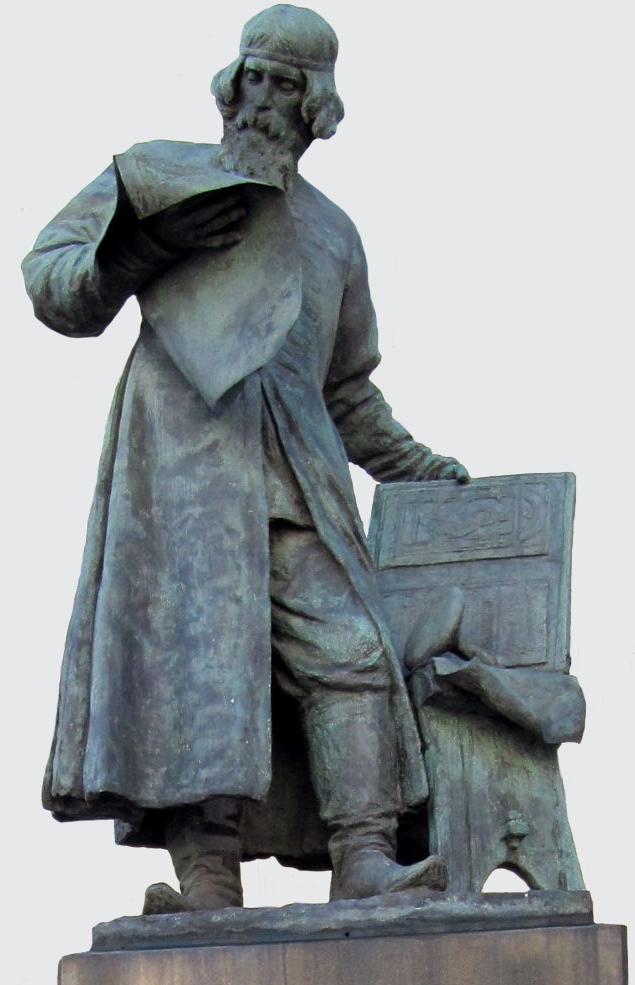 Иван
Федоров
Первая книга – «Деяния апостолов»
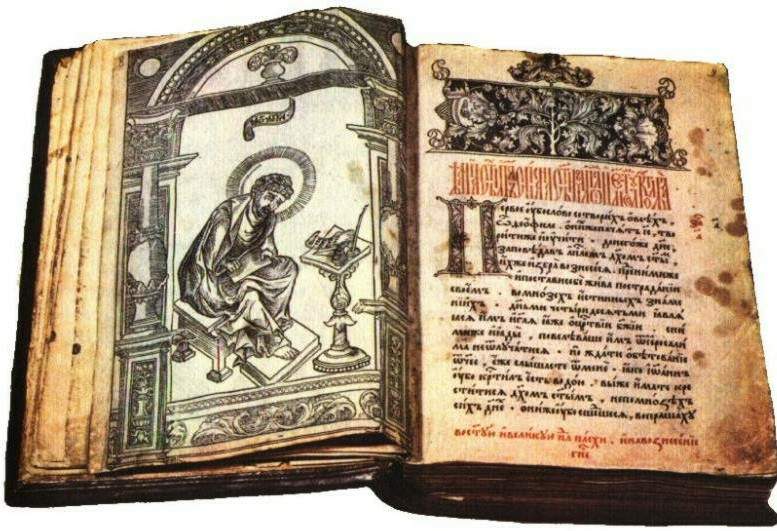 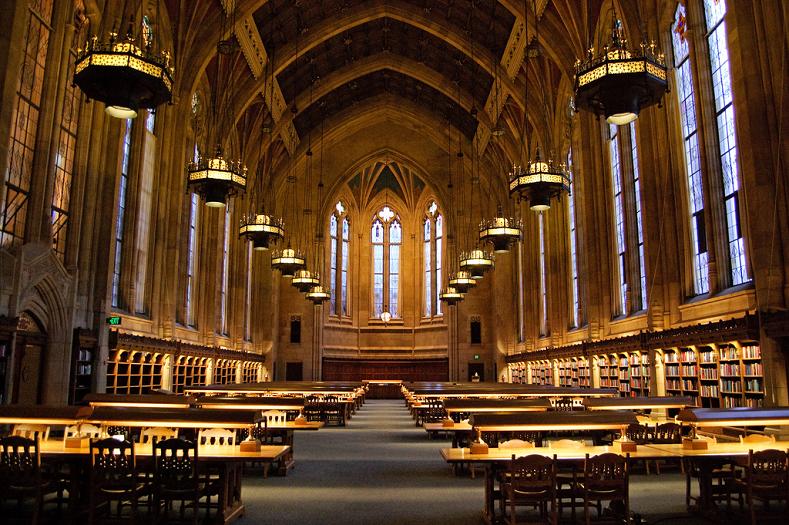 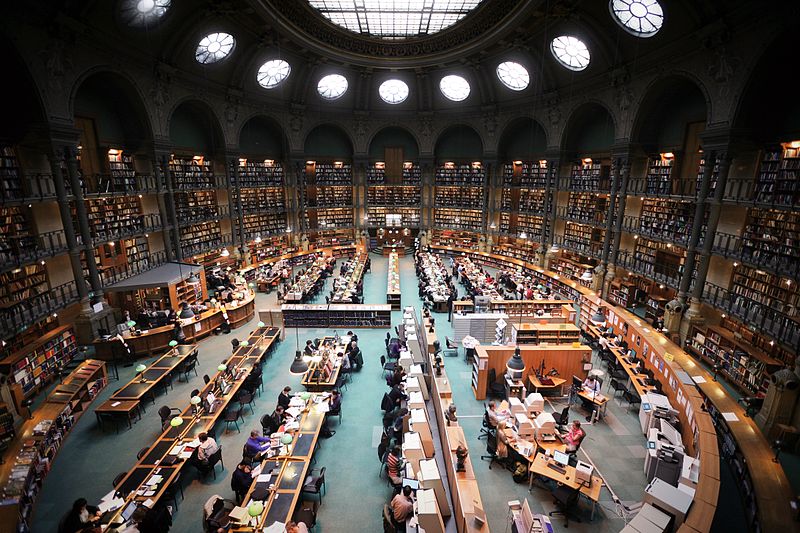 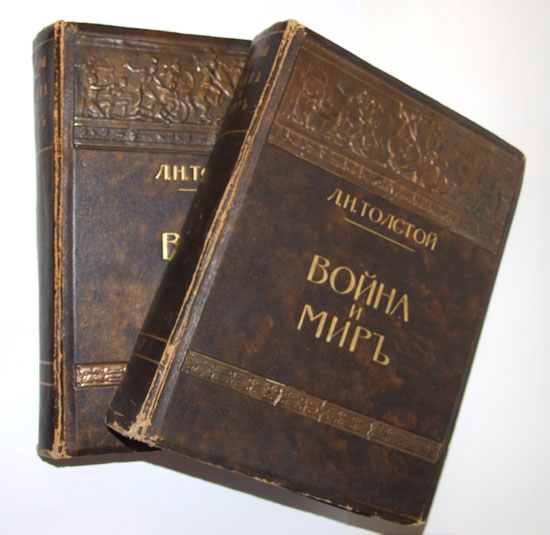 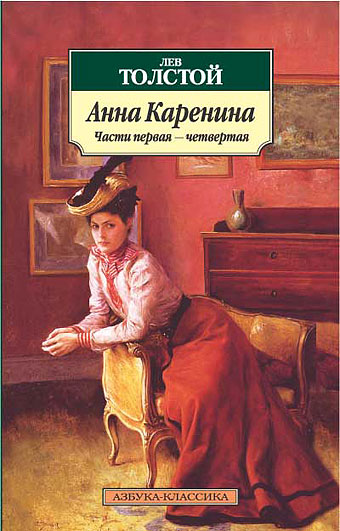 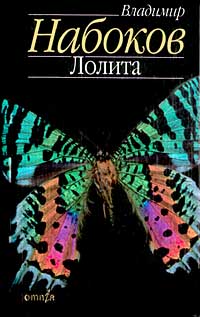 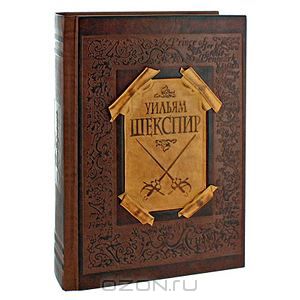